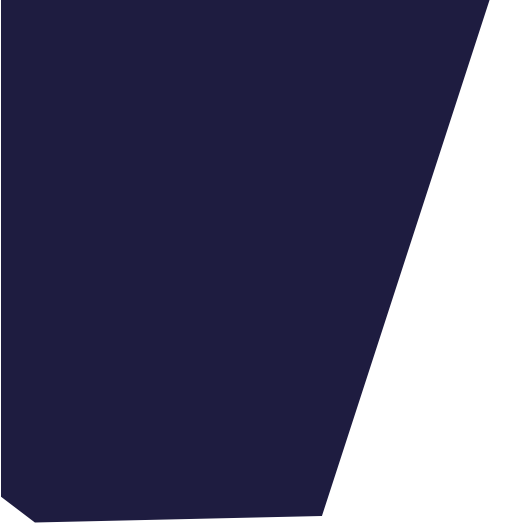 Fichas de Oncología Personalizada 
2022
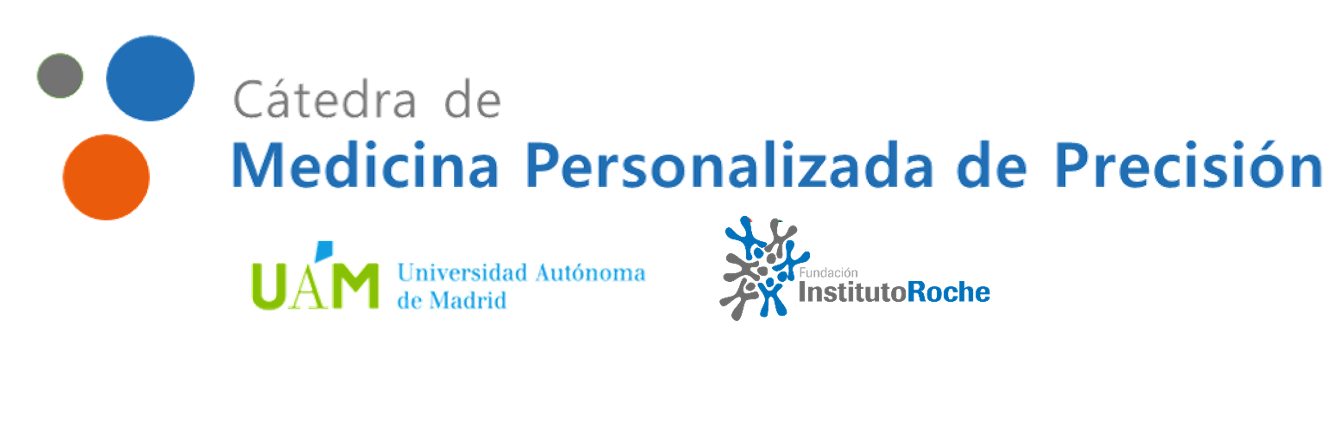 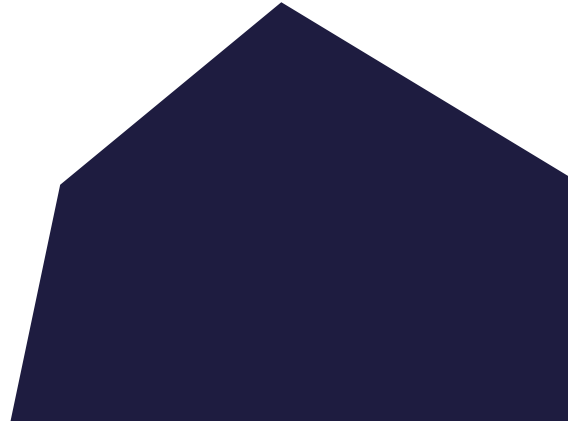 Prof. Ramon Colomer
Prof. Rebeca Mondéjar
Dr. Nuria Romero-Laorden
Está permitido el uso total o parcial de este material citando la fuente
Febrero 2022
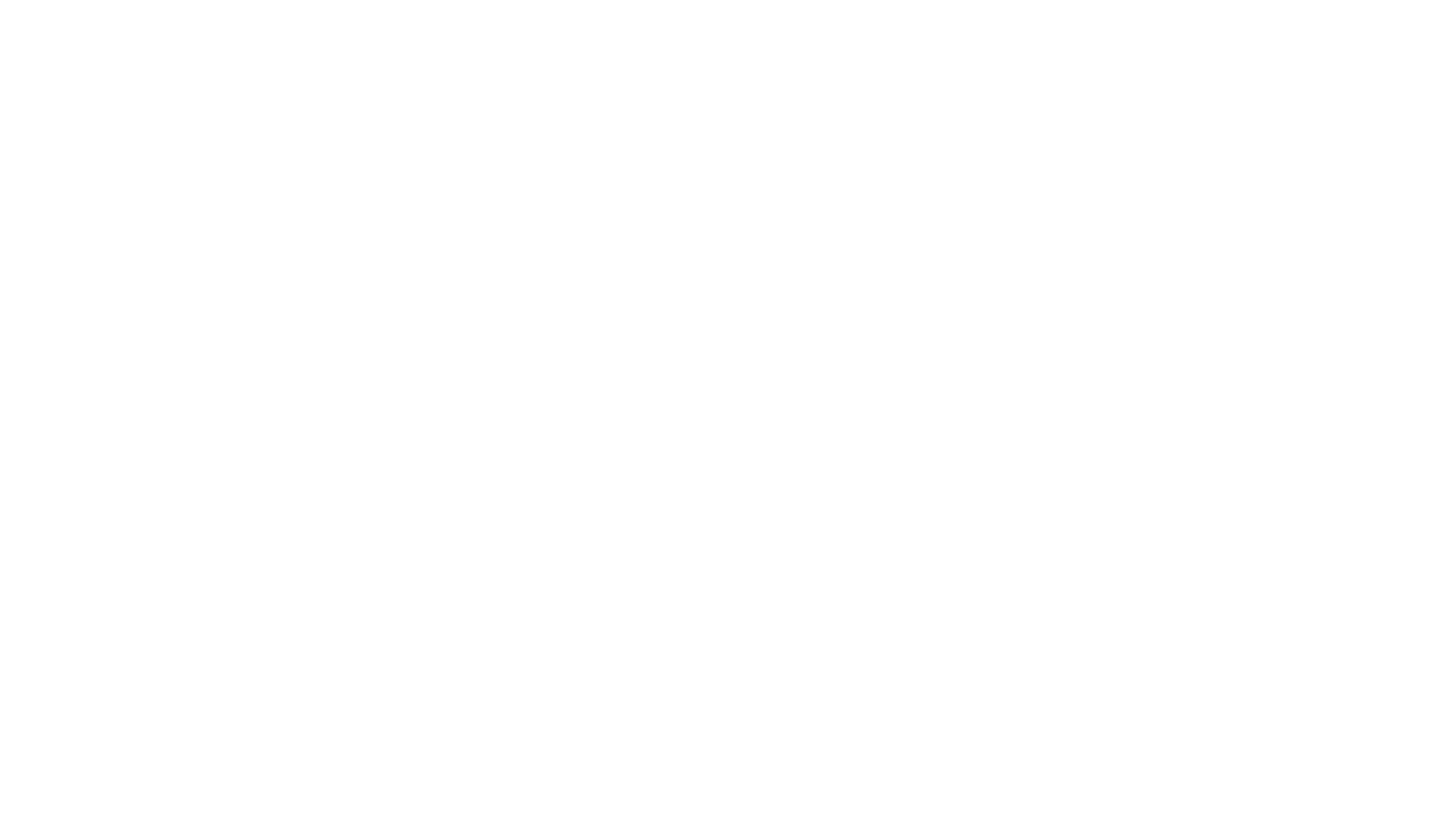 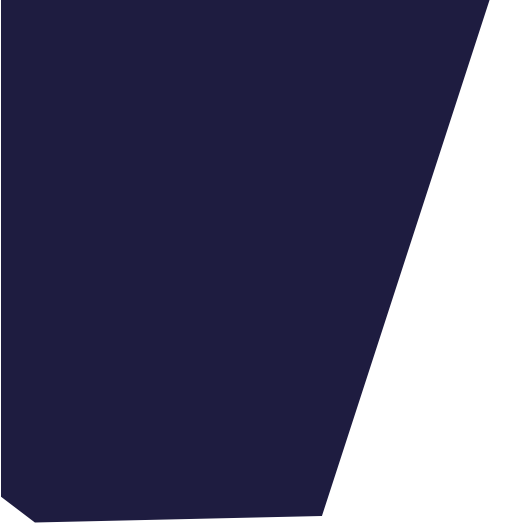 Fichas de Oncología Personalizada 2022
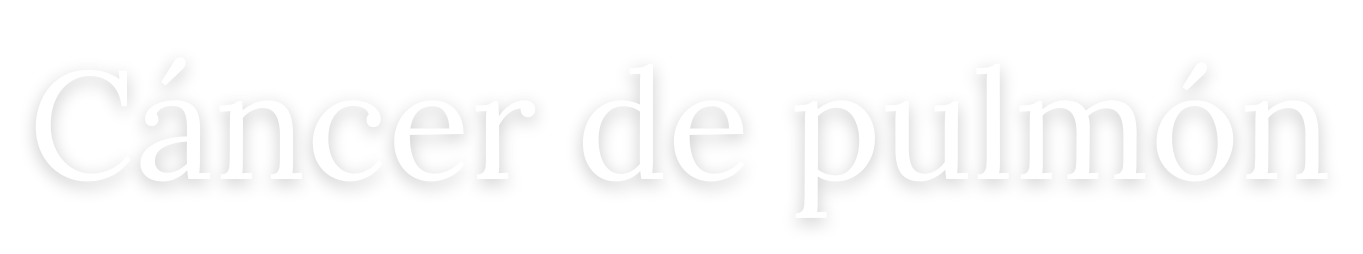 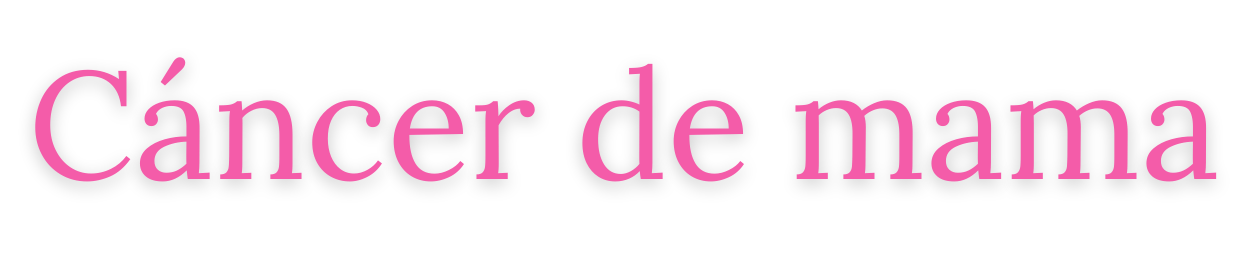 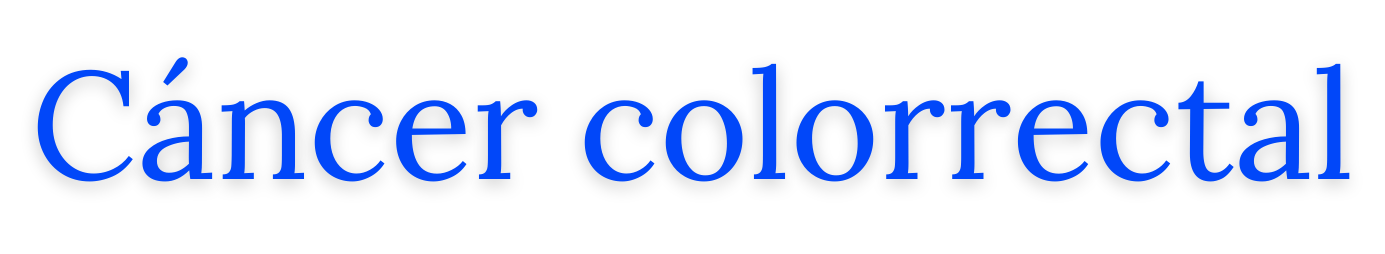 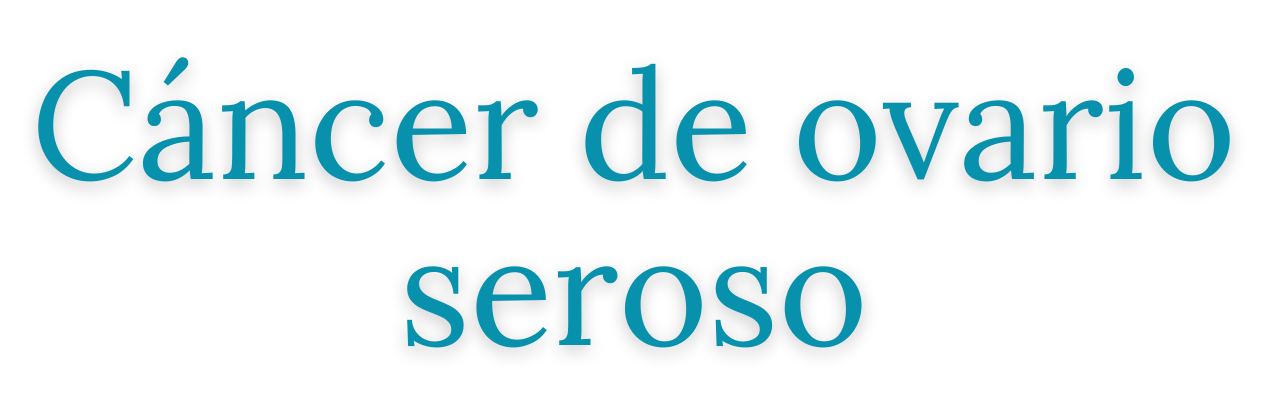 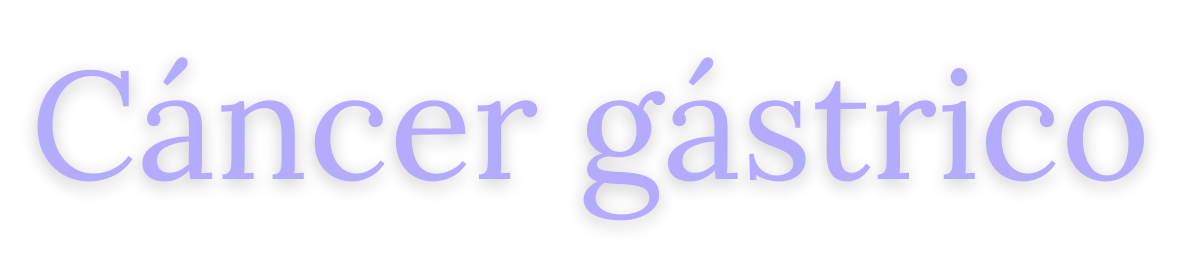 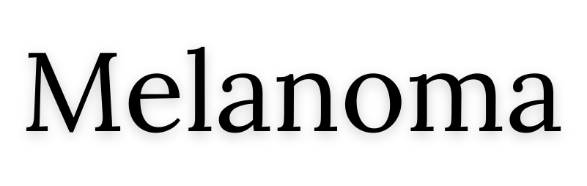 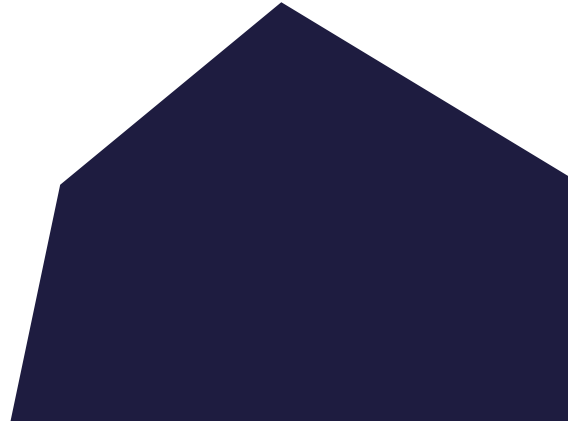 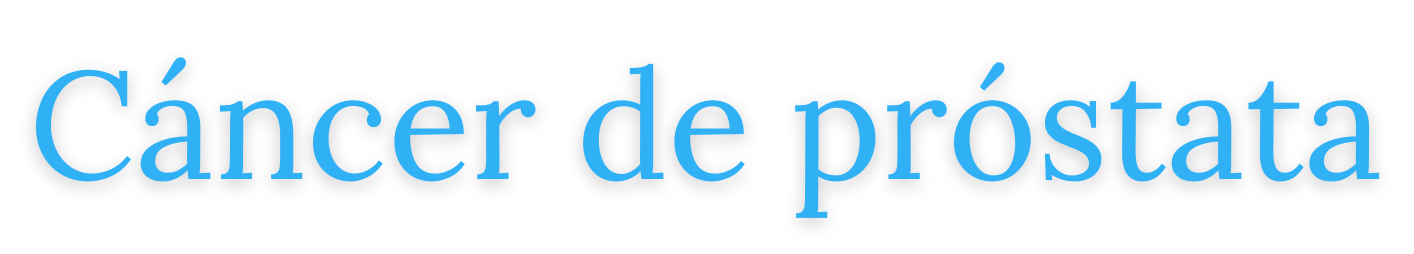 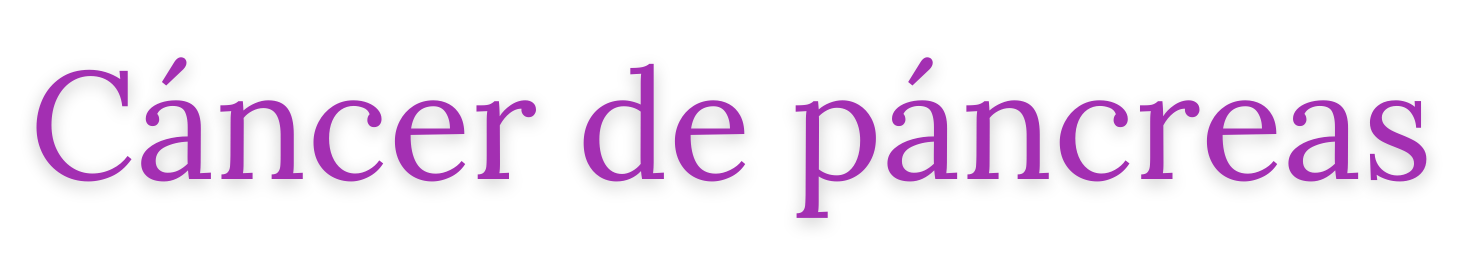 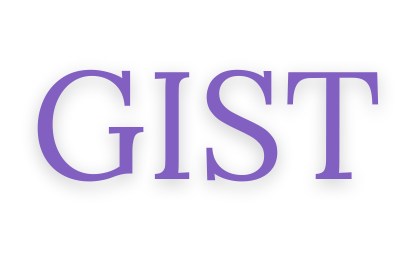 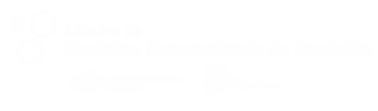 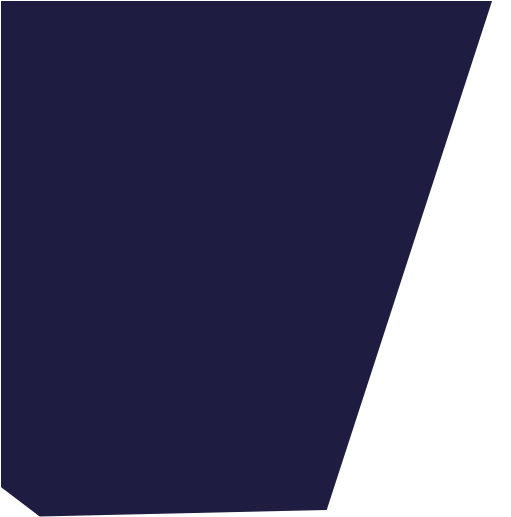 Oncología Personalizada 2022
Cáncer de Pulmón
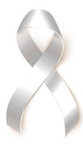 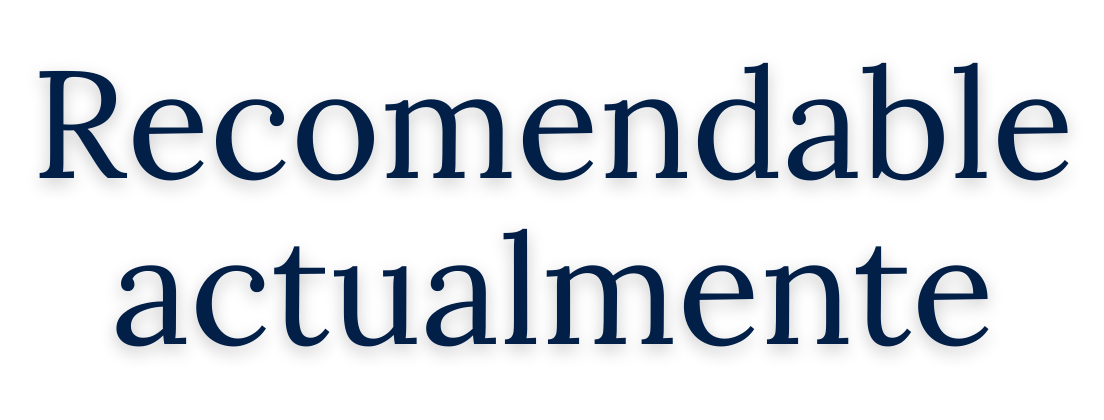 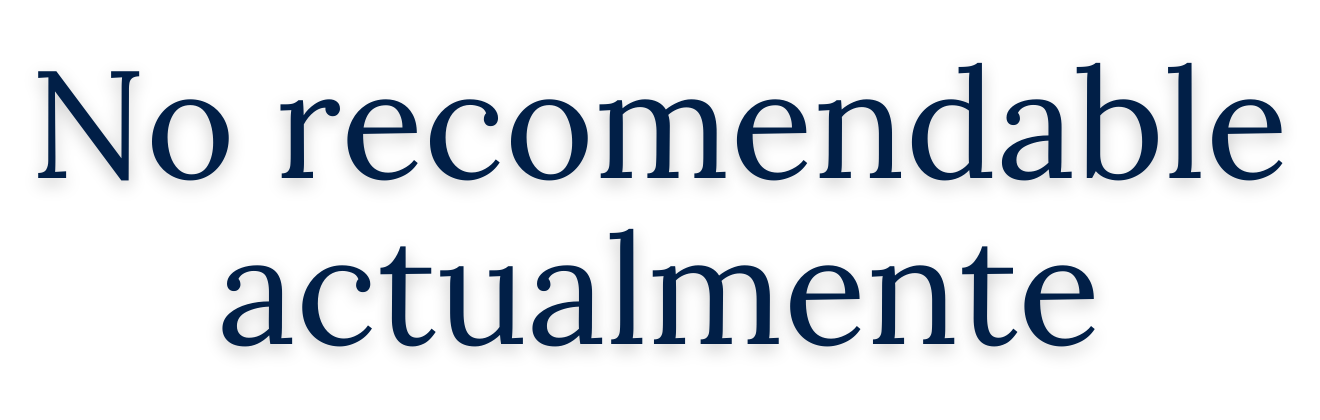 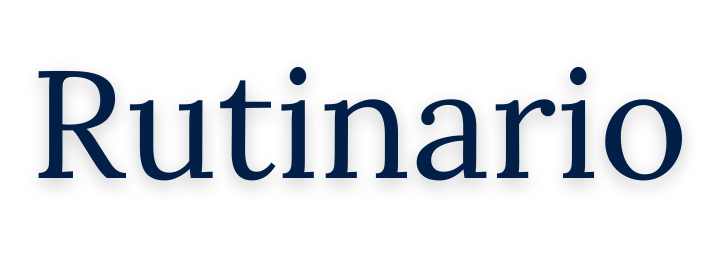 NTRK*
KRAS y MET*
BRAF V600
NGS**
EGFR
ALK
ROS1
PDL-1
RET
HER2
NRG1
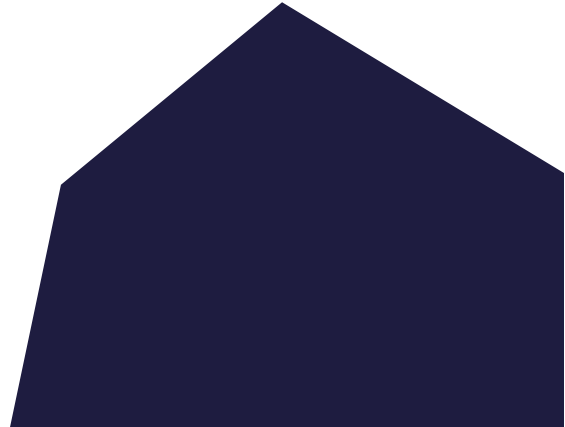 *en tumores con ausencia de mutaciones driver
**en biopsias con escasa muestra; Aprobado en EEUU como
diagnóstico acompañante de inhibidores de EGFR y de ALK
Rutinario.- se basa en las indicaciones de tratamiento actuales con financiación aprobada por el Sistema Nacional de Salud español. 
Recomendada actualmente.- se basa en las recomendaciones actuales de EMEA y FDA.
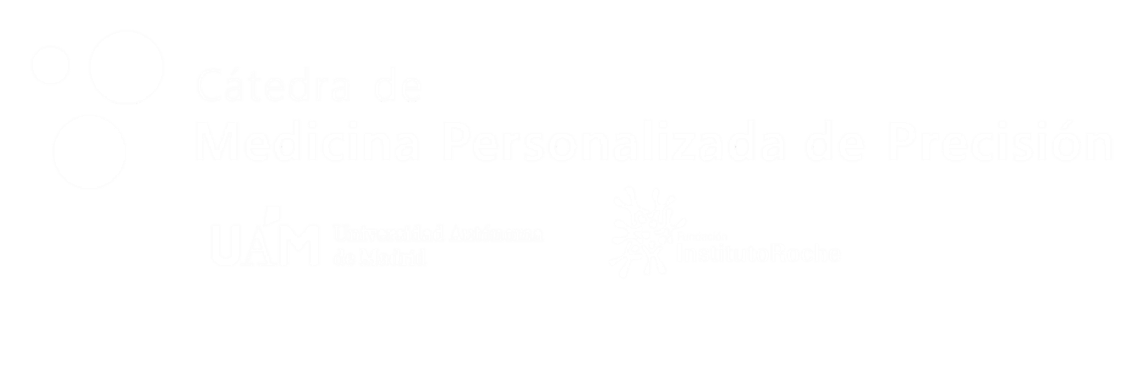 Garrido P, Conde E, de Castro J, et al. Updated guidelines for predictive biomarker testing in advanced non-small-cell lung cancer: a National Consensus of the Spanish Society of Pathology and the Spanish Society of Medical Oncology. Clin Transl Oncol. 2020 Jul;22(7):989-1003. doi: 10.1007/s12094-019-02218-4. .
Colomer R, Mondejar R, Romero-Laorden N et al,. When should we order a next generation sequencing test in a patient with cancer?  EClinicalMedicine. 2020 Jul 31;25:100487. doi: 10.1016/j.eclinm.2020.100487..
Mosele F, Remon J, Mateo J, et al. Recommendations for the use of next-generation sequencing (NGS) for patients with metastatic cancers: a report from the ESMO Precision Medicine Working Group. Ann Oncol. 2020 Nov;31(11):1491-1505. doi: 10.1016/j.annonc.2020.07.014..
https://www.accessdata.fda.gov/cdrh_docs/pdf17/P170019S006A.pdf
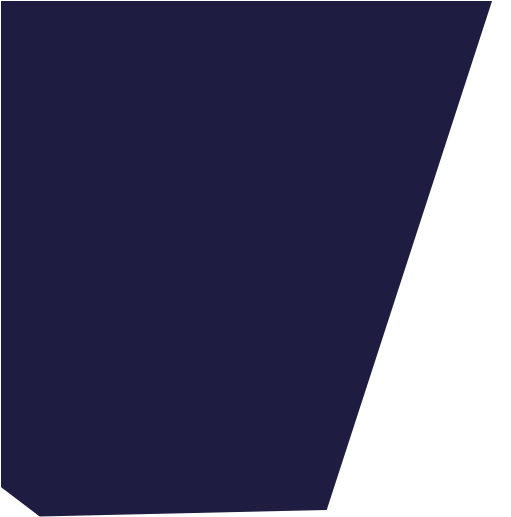 Oncología Personalizada 2022
Cáncer de Mama
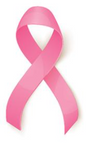 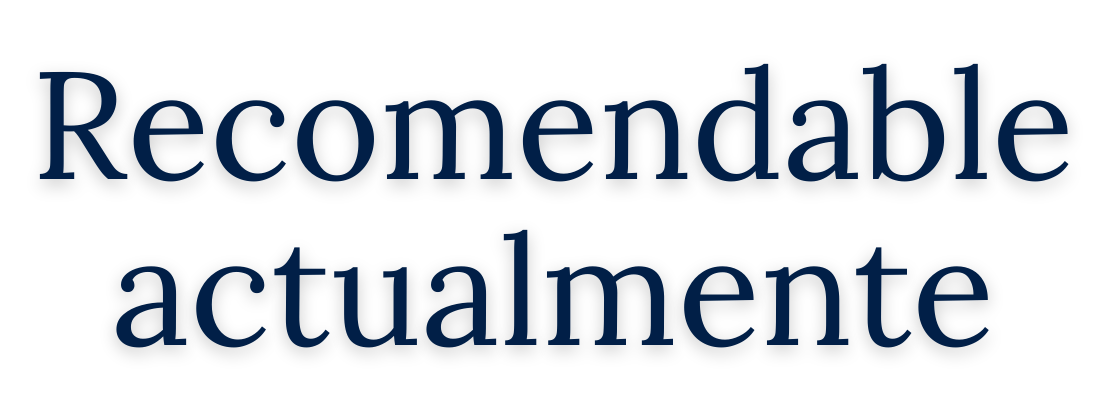 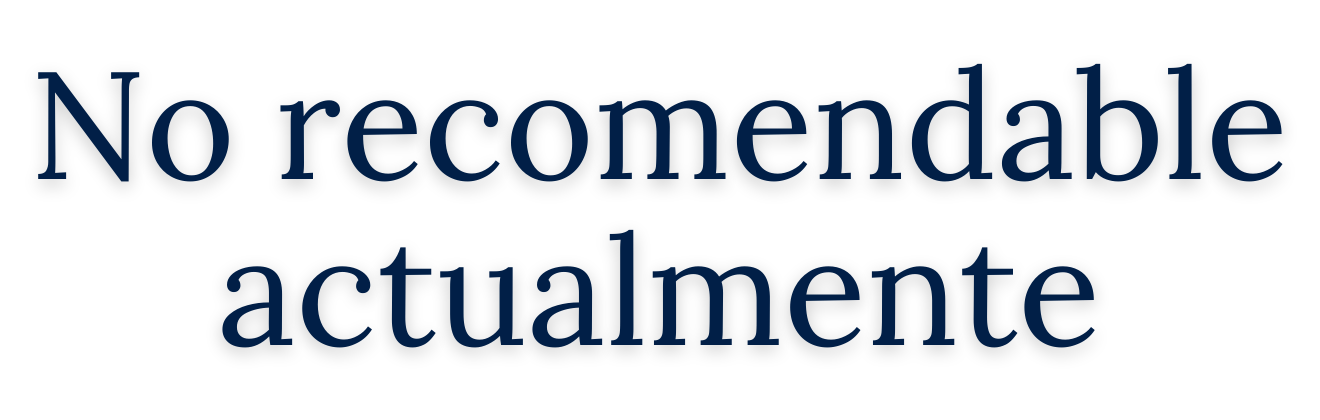 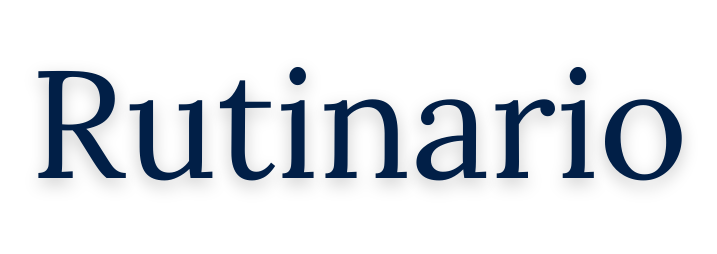 Receptores de Estrógeno
Receptores de Progesterona
HER2
Plataformas genéticas: Mammaprint,
Oncotype, Prosigna, o Endopredict*
BRCA 1 y BRCA 2**
PDL-1***
PIK3CA****
ESR1
FGFR1
AKT1
NGS*****
PTEN
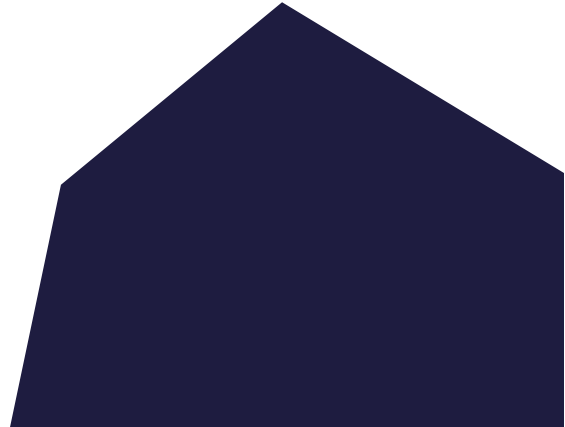 Biopsia líquida y células tumorales
circulantes
*en cáncer de mama luminal precoz con bajo riesgo de recaída
*****Aprobado en EEUU como diagnóstico acompañante de un inhibidor de PI3K
**en cáncer de mama avanzado triple negativo o luminal
***en cáncer de mama avanzado triple negativo
****en cáncer de mama luminal avanzado
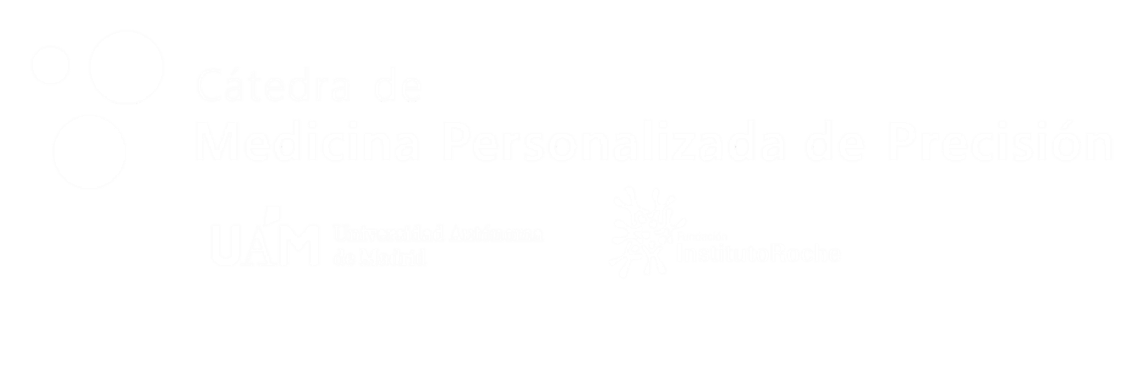 Rutinario.- se basa en las indicaciones de tratamiento actuales con financiación aprobada por el Sistema Nacional de Salud español. 
Recomendada actualmente.- se basa en las recomendaciones actuales de EMEA y FDA.
Colomer R, Aranda-López I, Albanell J, García-Caballero T, Ciruelos E, López-García MÁ, Cortés J, Rojo F, Martín M, Palacios-Calvo J. Biomarkers in breast cancer: A consensus statement by the Spanish Society of Medical Oncology and the Spanish Society of Pathology. Clin Transl Oncol. 2018 Jul;20(7):815-826. doi: 10.1007/s12094-017-1800-5. 
Litton JK, Burstein HJ, Turner NC. Molecular Testing in Breast Cancer. Am Soc Clin Oncol Educ Book. 2019 Jan;39:e1-e7. doi: 10.1200/EDBK_237715.
https://www.accessdata.fda.gov/cdrh_docs/pdf17/P170019S006A.pdf
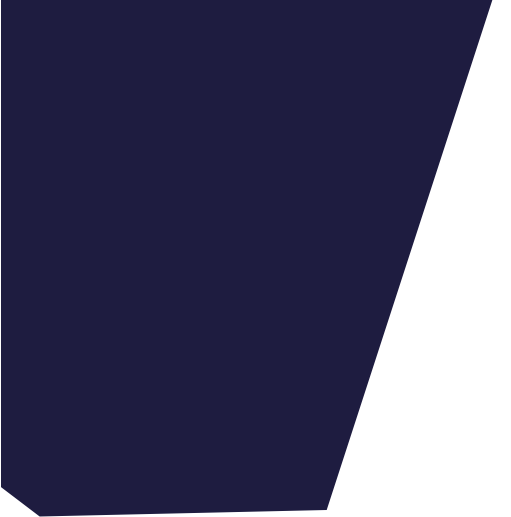 Oncología Personalizada 2022
Cáncer Colorrectal
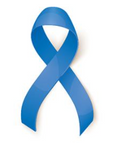 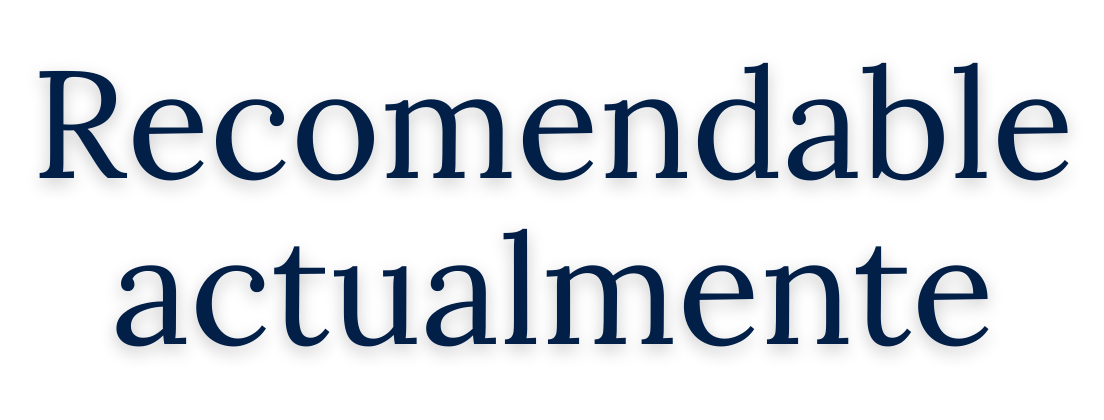 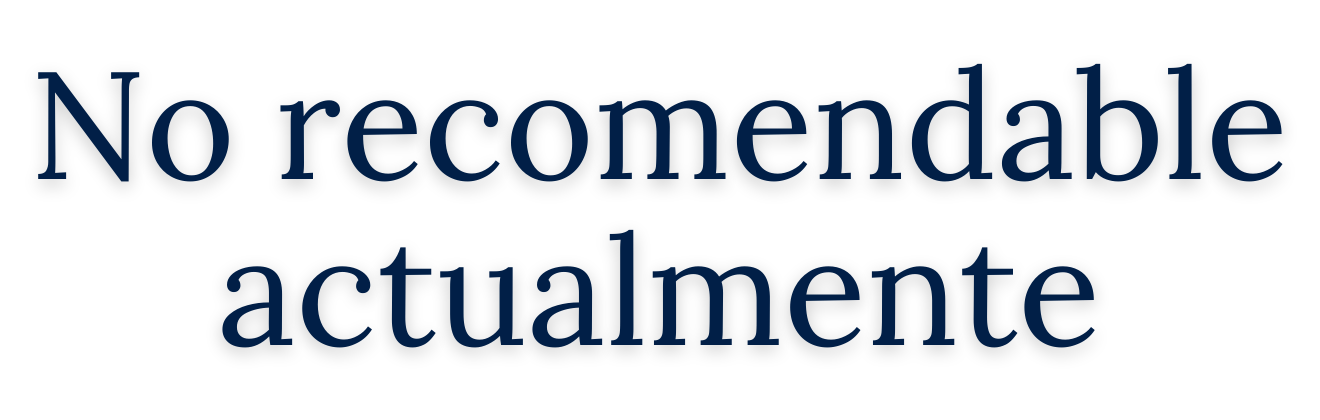 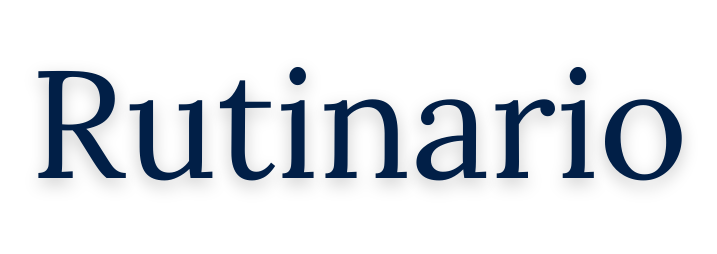 NTRK**
HER2***
Inmunoscore 
Clasificación CMS
Estudio de inestabilidad de
microsatélites*
KRAS, NRAS
BRAF
DPD
MET
EGFR
FGFR
PI3K
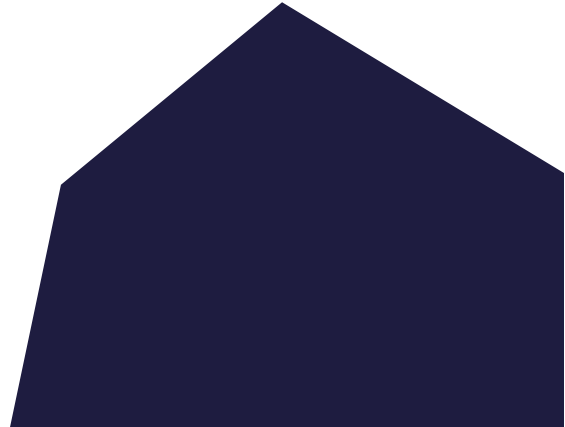 * mediante IHQ (MLH1, PMS2, MSH2 and MSH6) o mediante
estudio genómico (BAT25 y BAT26, D2S123, D5S346 y
D17S250).
** en tumores con inestabilidad de miscrosatélites,
hipermetilación de mlh1 y RAS wild type (IHQ + FISH, NGS,
RT-PCR, NanoString)
***(IHQ o FISH o NGS) en RAS y BRAF WT
Rutinario.- se basa en las indicaciones de tratamiento actuales con financiación aprobada por el Sistema Nacional de Salud español. 
Recomendada actualmente.- se basa en las recomendaciones actuales de EMEA y FDA.
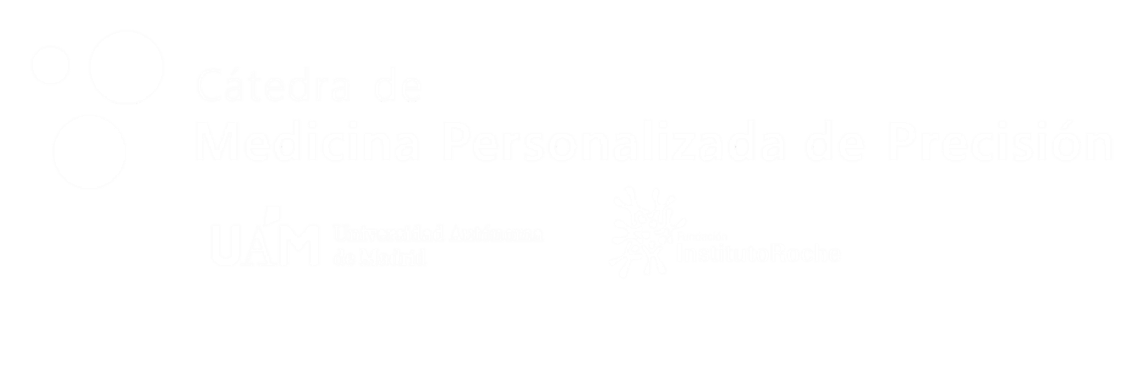 García-Alfonso P, García-Carbonero R, García-Foncillas J, et al. Update of the recommendations for the determination of biomarkers in colorectal carcinoma: National Consensus of the Spanish Society of Medical Oncology and the Spanish Society of Pathology. Clin Transl Oncol. 2020 Nov;22(11):1976-1991. doi: 10.1007/s12094-020-02357-z. 
Kolenčík D, Shishido SN, Pitule P, et al. Liquid Biopsy in Colorectal Carcinoma: Clinical Applications and Challenges. Cancers (Basel). 2020 May 27;12(6):1376. doi: 10.3390/cancers12061376.
Garrido P, Hladun R, de Álava E, et al. Multidisciplinary consensus on optimising the detection of NTRK gene alterations in tumours. Clin Transl Oncol. 2021 Feb 23. doi: 0.1007/s12094-021-02558-0
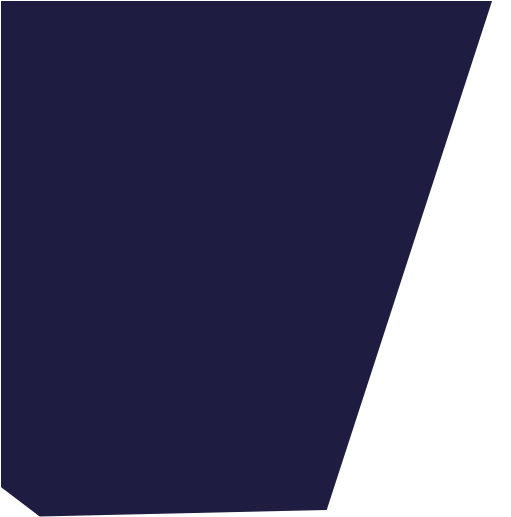 Oncología Personalizada 2022
Cáncer Gástrico
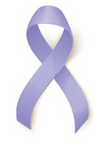 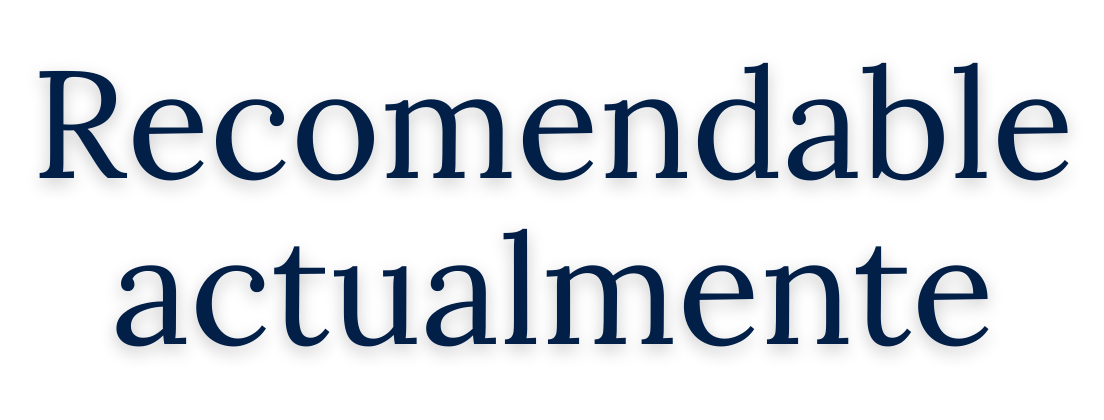 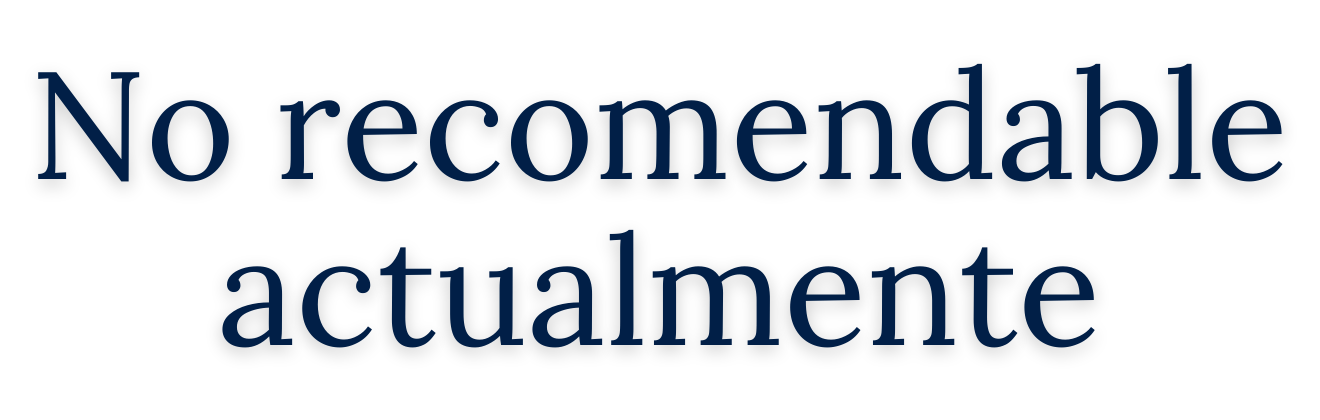 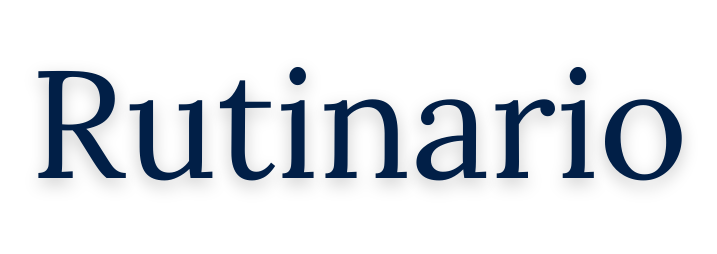 VEGFR
EGFR
MET
HER2	Inestabilidad de microsatélites*
PDL-1
EBV
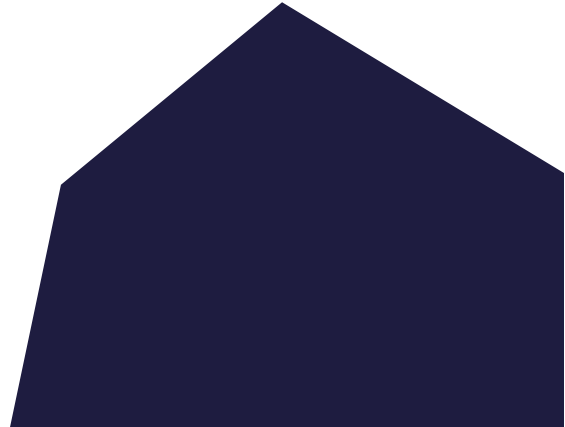 * mediante IHQ (MLH1, PMS2, MSH2 and MSH6) o mediante
estudio genómico (BAT25 y BAT26, D2S123, D5S346 y
D17S250).
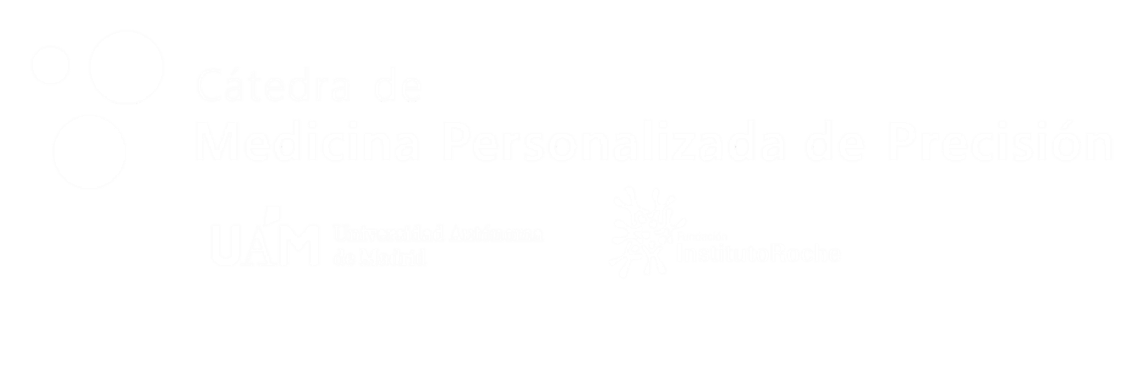 Rutinario.- se basa en las indicaciones de tratamiento actuales con financiación aprobada por el Sistema Nacional de Salud español. 
Recomendada actualmente.- se basa en las recomendaciones actuales de EMEA y FDA.
Gómez-Martín C, Concha A, Corominas JM, et al; Spanish Society of Medical Oncology; Spanish Society of Pathology. Consensus of the Spanish Society of Medical Oncology (SEOM) and Spanish Society of Pathology (SEAP) for HER2 testing in gastric carcinoma. Clin Transl Oncol. 2011 Sep;13(9):636-51. doi: 10.1007/s12094-011-0709-7.
Shitara K, Van Cutsem E, Bang YJ, et al. Efficacy and Safety of Pembrolizumab or Pembrolizumab Plus Chemotherapy vs Chemotherapy Alone for Patients With First-line, Advanced Gastric Cancer: The KEYNOTE-062 Phase 3 Randomized Clinical Trial. JAMA Oncol. 2020 Oct 1;6(10):1571-1580. doi: 10.1001/jamaoncol.2020.3370.
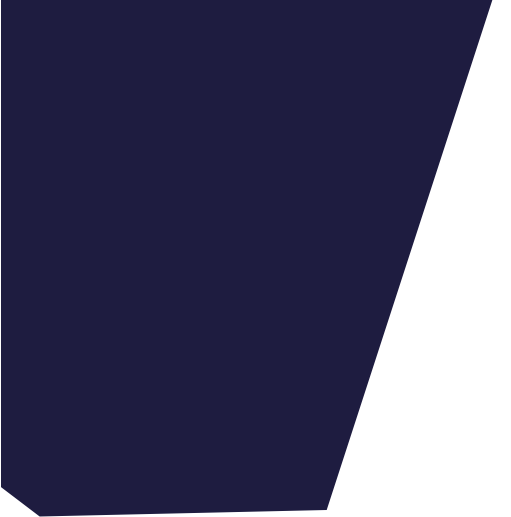 Oncología Personalizada 2022
Melanoma
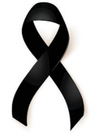 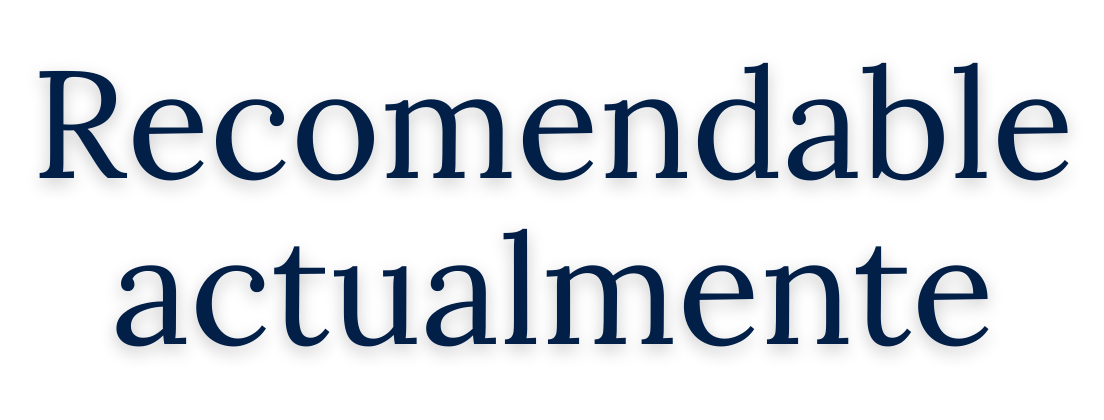 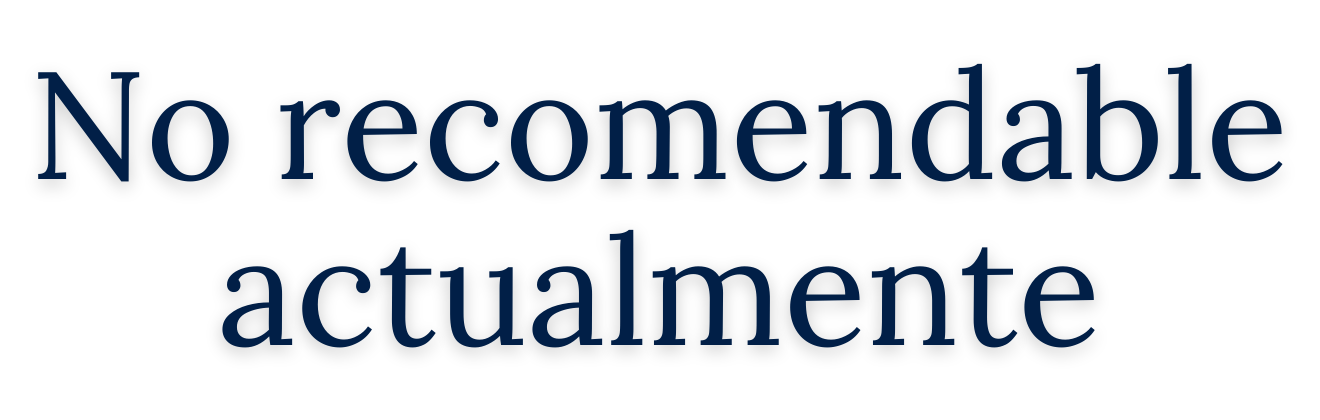 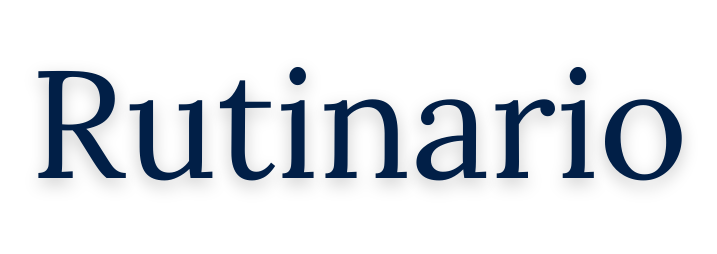 NRAS
GNAQ/GNA11
PTEN
BRAF	KIT*
MITF
CDKN2A
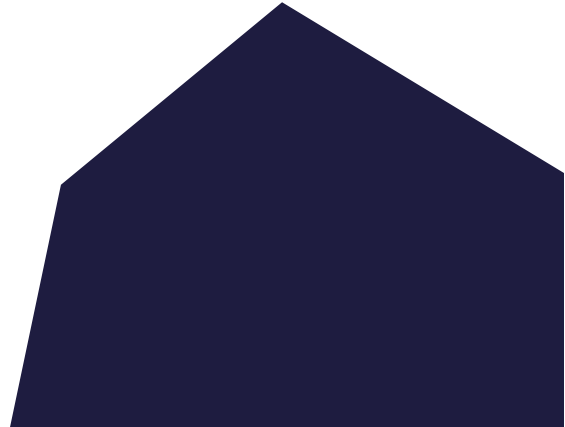 MHC-II
Tumor mutational burden
*en pacientes con melanoma mucoso, acral o asociado a
elevada exposición solar
Rutinario.- se basa en las indicaciones de tratamiento actuales con financiación aprobada por el Sistema Nacional de Salud español. 
Recomendada actualmente.- se basa en las recomendaciones actuales de EMEA y FDA.
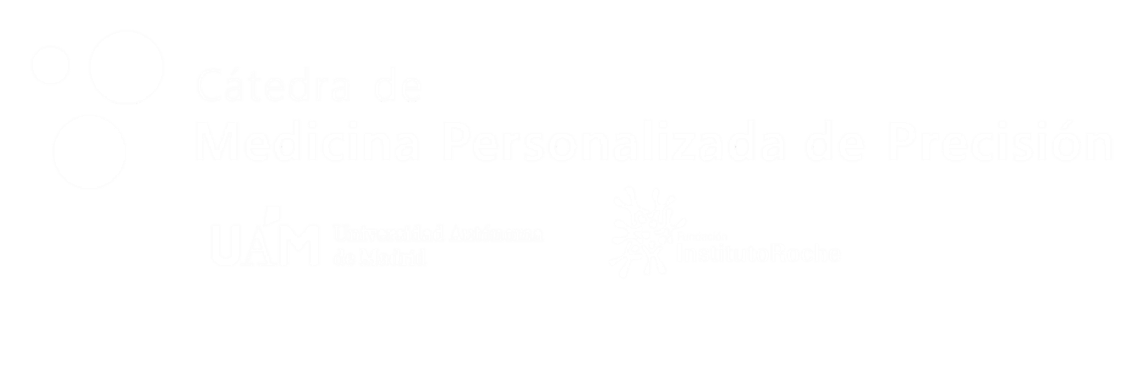 Martín-Algarra S, Fernández-Figueras MT, López-Martín JA, at al; Spanish Society of Pathology; Spanish Society of Medical Oncology. Guidelines for biomarker testing in metastatic melanoma: a National Consensus of the Spanish Society of Pathology and the Spanish Society of Medical Oncology. Clin Transl Oncol. 2014 Apr;16(4):362-73. doi: 10.1007/s12094-013-1090-5. 
 Scherrer E, Rau R, Lorenzi M, Shui I, Townson S, Larkin J. Systematic literature review for the association of biomarkers with efficacy of anti-PD-1 inhibitors in advanced melanoma. Future Oncol. 2021 Mar 30. doi: 10.2217/fon-2021-0154..
Mao L, Dai J, Cao Y, et al. Palbociclib in advanced acral melanoma with genetic aberrations in the cyclin-dependent kinase 4 pathway. Eur J Cancer. 2021 Mar 23;148:297-306. doi: 10.1016/j.ejca.2021.02.021.
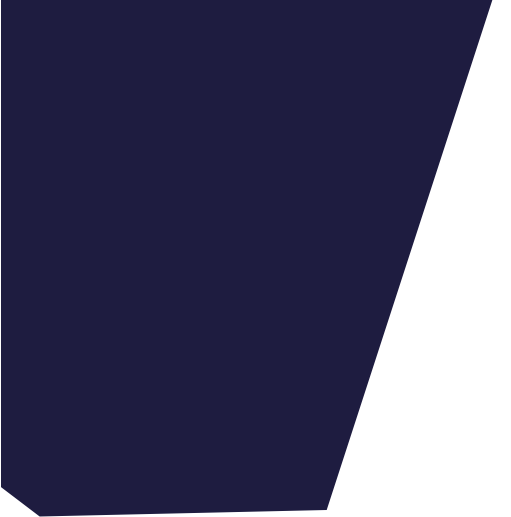 Oncología Personalizada 2022
Cáncer de Ovario
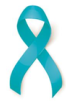 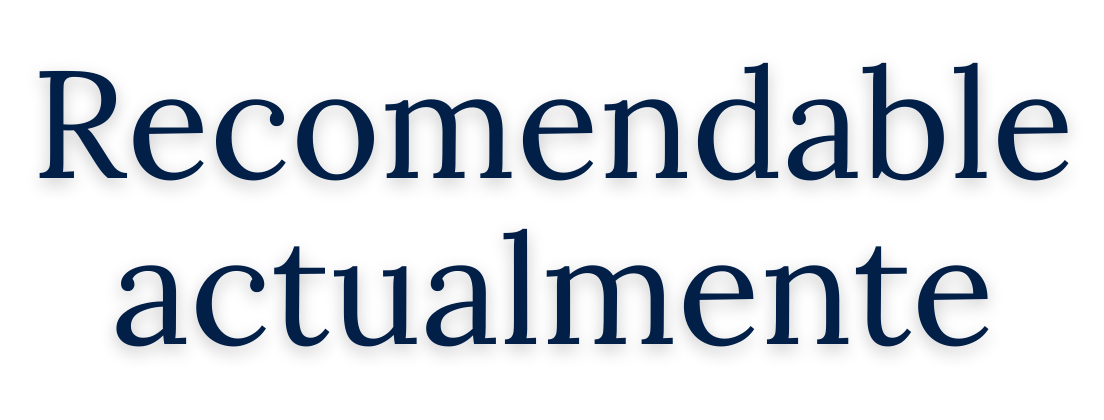 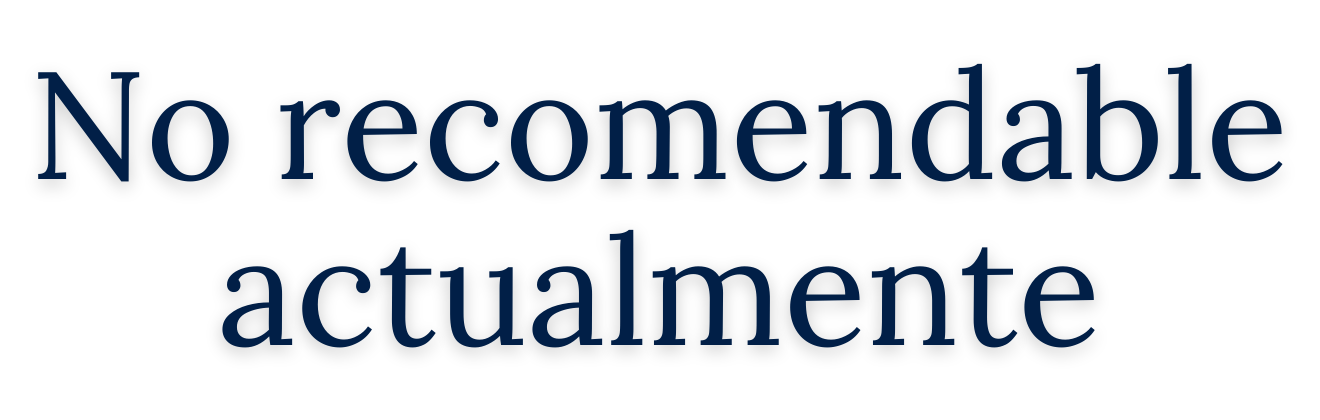 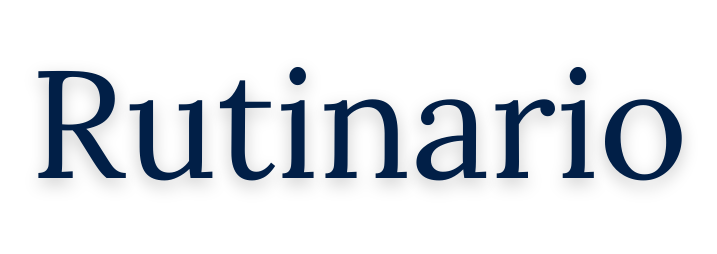 BRCA1 y BRCA2*
Deficiencia en recombinación homóloga (HRD)
p53, PD-1/PDL-1, ATM, BARD1, BRIP1, CHECK1,
NGS**
CHECK2, FAM175A, MRE11A, NBN,
PALB2, RAD51C, RAR51D.
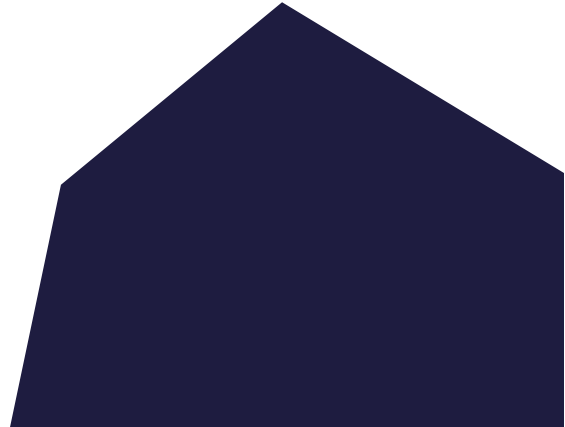 *en línea germinal y/o somática
**aprobado en EEUU como diagnóstico acompañante de
olaparib y rucaparib
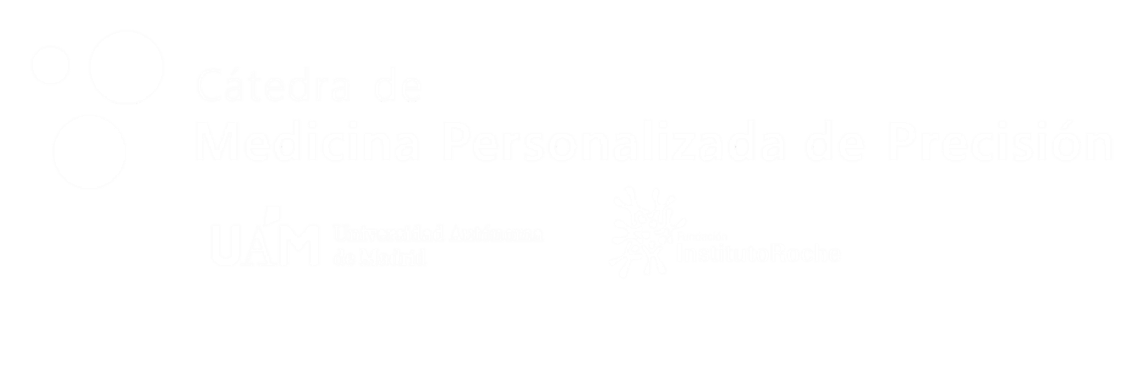 Rutinario.- se basa en las indicaciones de tratamiento actuales con financiación aprobada por el Sistema Nacional de Salud español. 
Recomendada actualmente.- se basa en las recomendaciones actuales de EMEA y FDA.
1. Oaknin A, Guarch R, Barretina P, et al. Recommendations for biomarker testing in epithelial ovarian cancer: a National Consensus Statement by the Spanish Society of Pathology and the Spanish Society of Medical Oncology. Clin Transl Oncol. 2018 Mar;20(3):274-285. doi: 10.1007/s12094-017-1719-x.
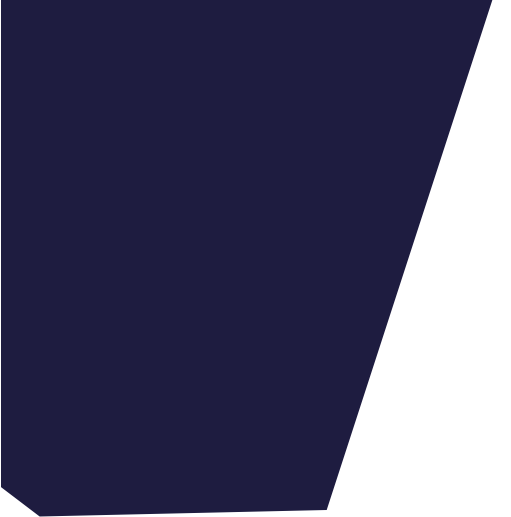 Oncología Personalizada 2022
Cáncer de Próstata
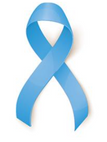 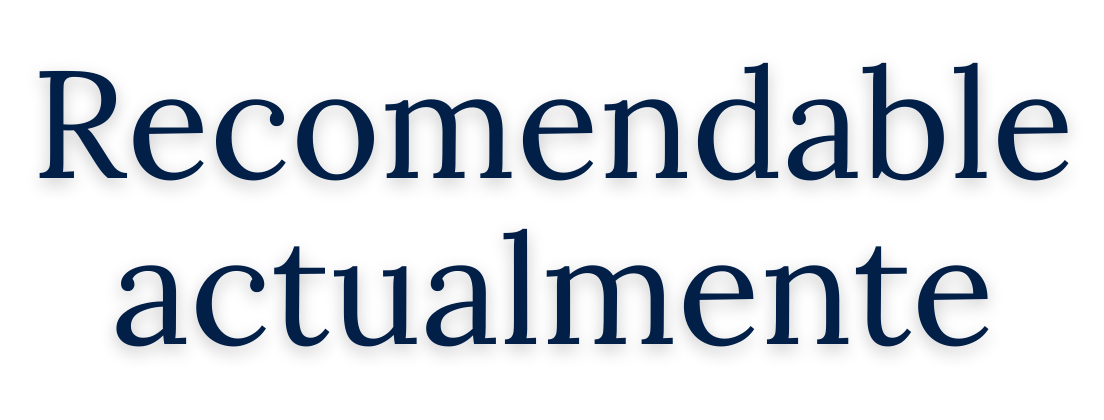 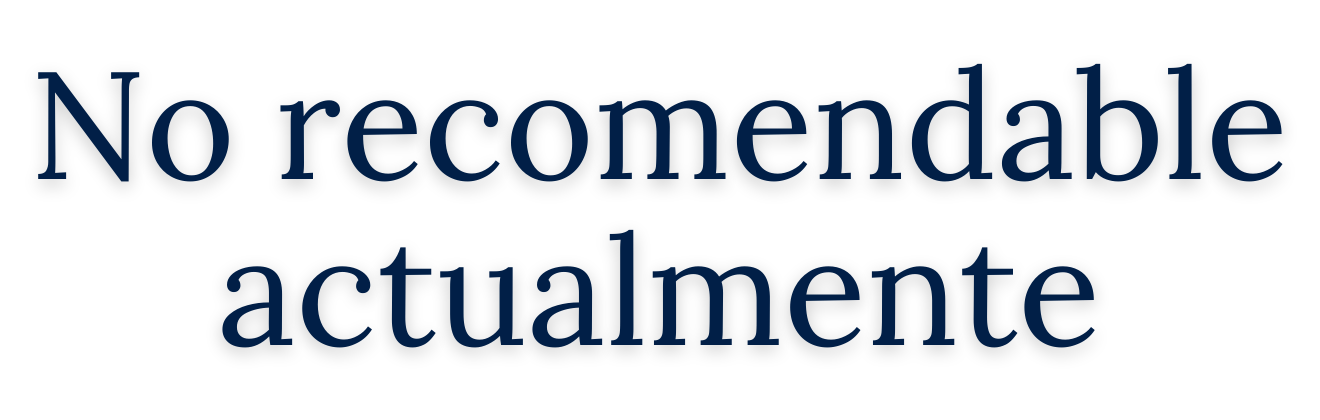 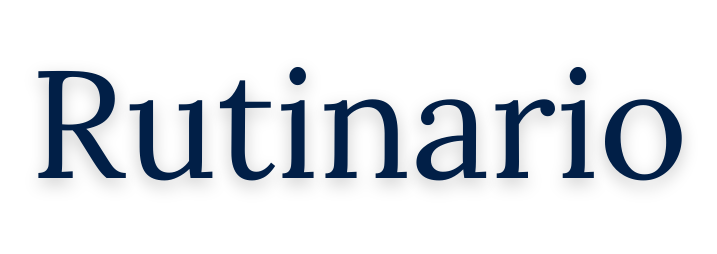 BRCA1 y BRCA2*
Inestabilidad de microsatélites*	Aberraciones en el receptor de
 	andrógenos
PDL1
PTEN
HRR panel Profound* (somático)
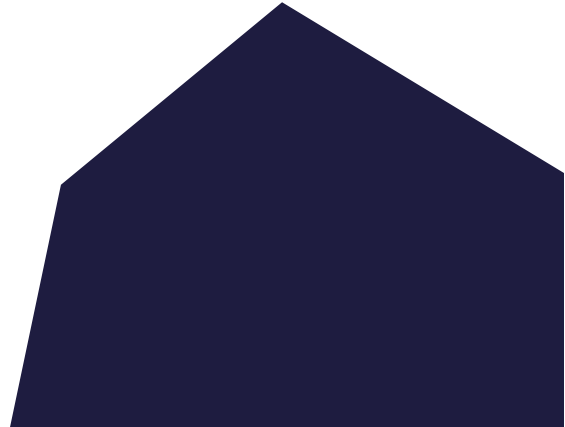 *en línea germinal y/o somática
* mediante IHQ (MLH1, PMS2, MSH2 and MSH6) o mediante
estudio genómico (BAT25 y BAT26, D2S123, D5S346 y
D17S250).
Rutinario.- se basa en las indicaciones de tratamiento actuales con financiación aprobada por el Sistema Nacional de Salud español. 
Recomendada actualmente.- se basa en las recomendaciones actuales de EMEA y FDA.
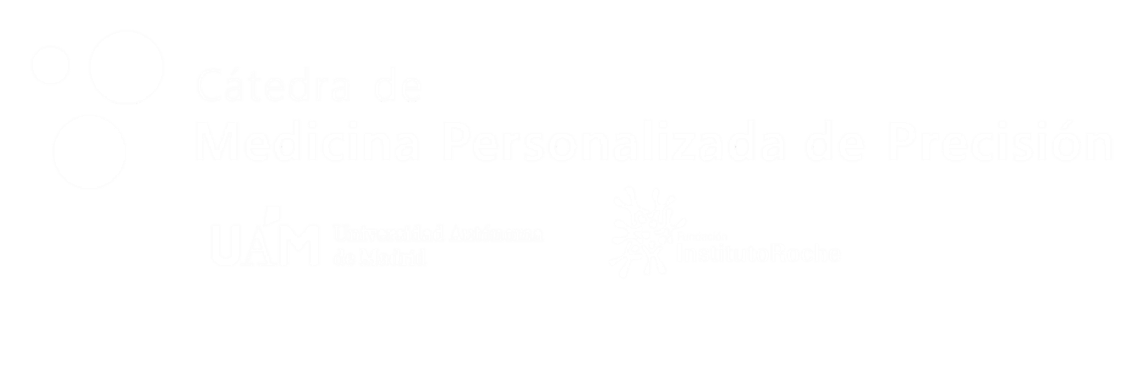 de Bono J, Mateo J, Fizazi K, et al. Olaparib for Metastatic Castration-Resistant Prostate Cancer. N Engl J Med. 2020 May 28;382(22):2091-2102. doi: 10.1056/NEJMoa1911440.
2. To SQ, Kwan EM, Fettke HC, et al. Expression of Androgen Receptor Splice Variant 7 or 9 in Whole Blood Does Not Predict Response to Androgen-Axis-targeting Agents in Metastatic Castration-resistant Prostate Cancer. Eur Urol. 2018 Jun;73(6):818-821. doi: 10.1016/j.eururo.2018.01.007.
3. Beltran H, Antonarakis ES, Morris MJ, Attard G. Emerging Molecular Biomarkers in Advanced Prostate Cancer: Translation to the Clinic. Am Soc Clin Oncol Educ Book. 2016;35:131-41. doi: 10.1200/EDBK_159248.
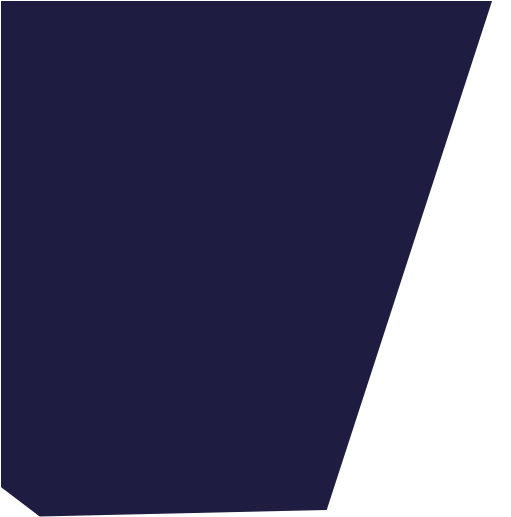 Oncología Personalizada 2022
Cáncer de Páncreas
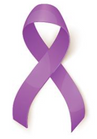 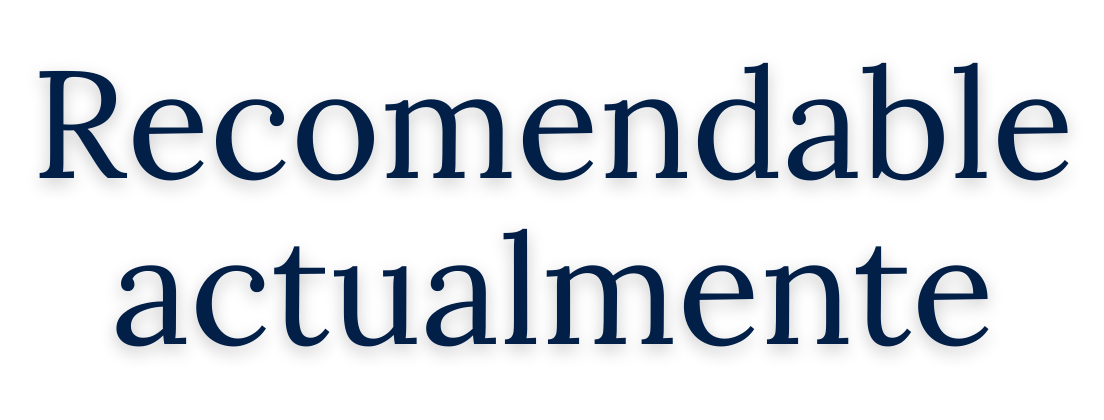 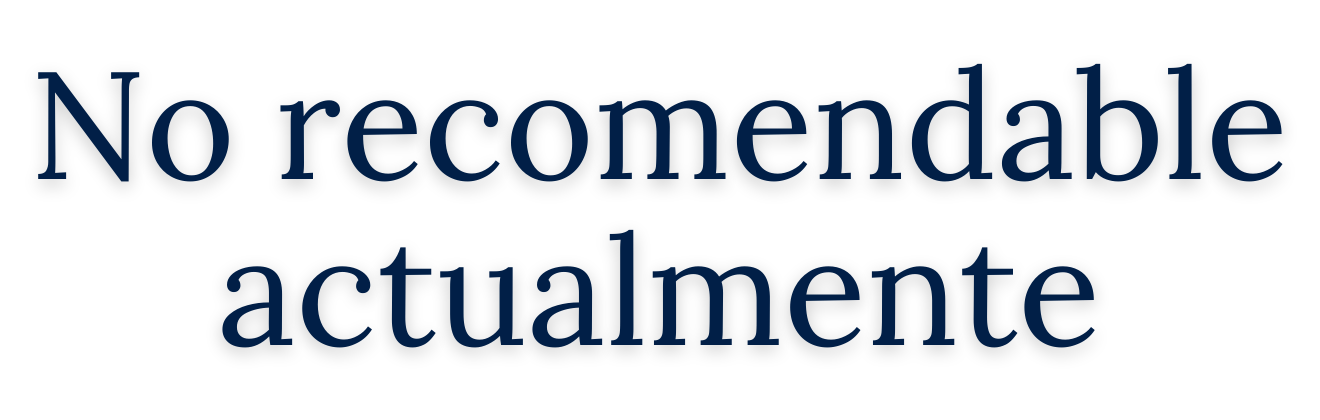 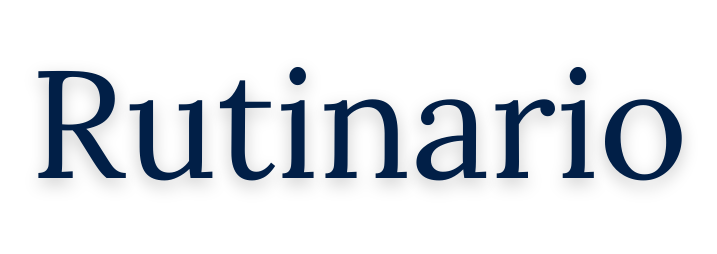 BRCA 1-2 germinal
Inestabilidad de microsatélites*
NTRK	ATM, PALB2, p53, KRAS, CDKN2,
SMAD4, MLL3, TGFBR2, ARID1A,
ALK, BRAF, HER2, ROS, RRG1
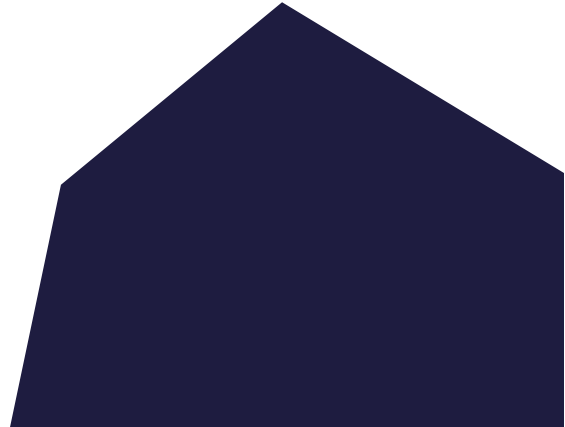 * mediante IHQ (MLH1, PMS2, MSH2 and MSH6) o mediante
estudio genómico (BAT25 y BAT26, D2S123, D5S346 y
D17S250).
Rutinario.- se basa en las indicaciones de tratamiento actuales con financiación aprobada por el Sistema Nacional de Salud español. 
Recomendada actualmente.- se basa en las recomendaciones actuales de EMEA y FDA.
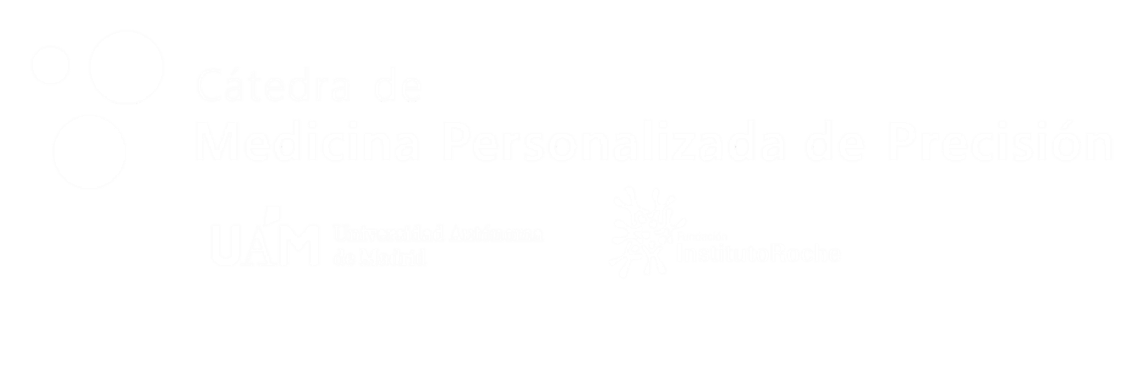 Curtin NJ, Drew Y, Sharma-Saha S. Why BRCA mutations are not tumour-agnostic biomarkers for PARP inhibitor therapy. Nat Rev Clin Oncol. 2019 Dec;16(12):725-726. doi: 10.1038/s41571-019-0285-2.
de Bono J, Mateo J, Fizazi K, et al. Olaparib for Metastatic Castration-Resistant Prostate Cancer. N Engl J Med. 2020 May 28;382(22):2091-2102. doi: 10.1056/NEJMoa1911440. 
Golan T, Hammel P, Reni M, Van Cutsem E, Macarulla T, et al. Maintenance Olaparib for Germline BRCA-Mutated Metastatic Pancreatic Cancer. N Engl J Med. 2019 Jul 25;381(4):317-327. doi: 10.1056/NEJMoa1903387.
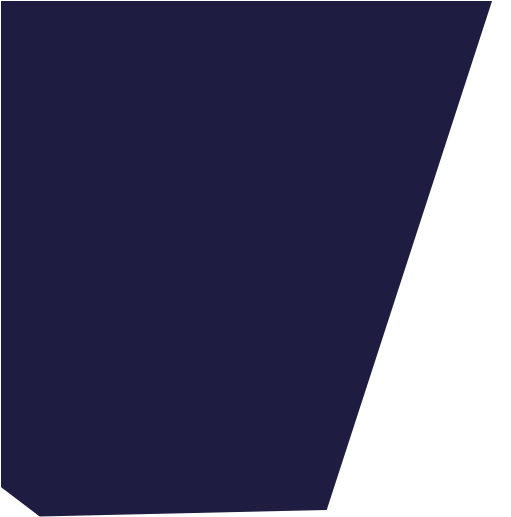 Oncología Personalizada 2022
GIST
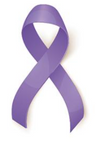 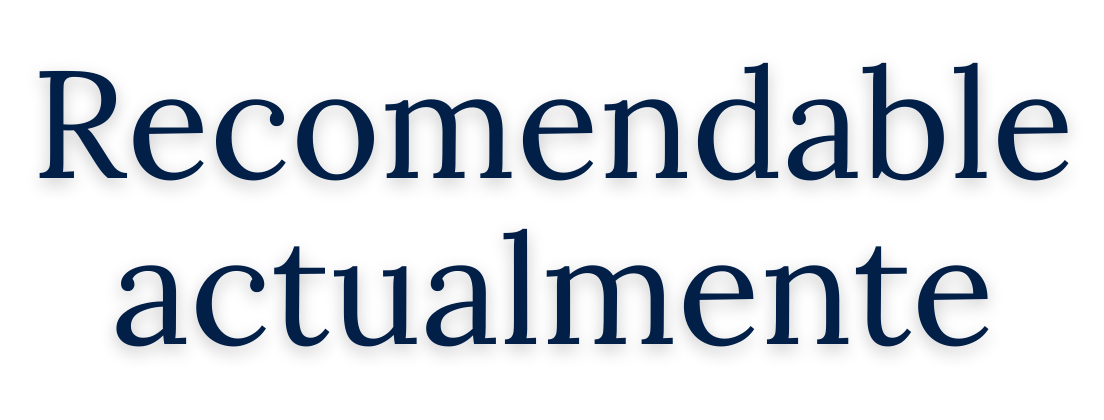 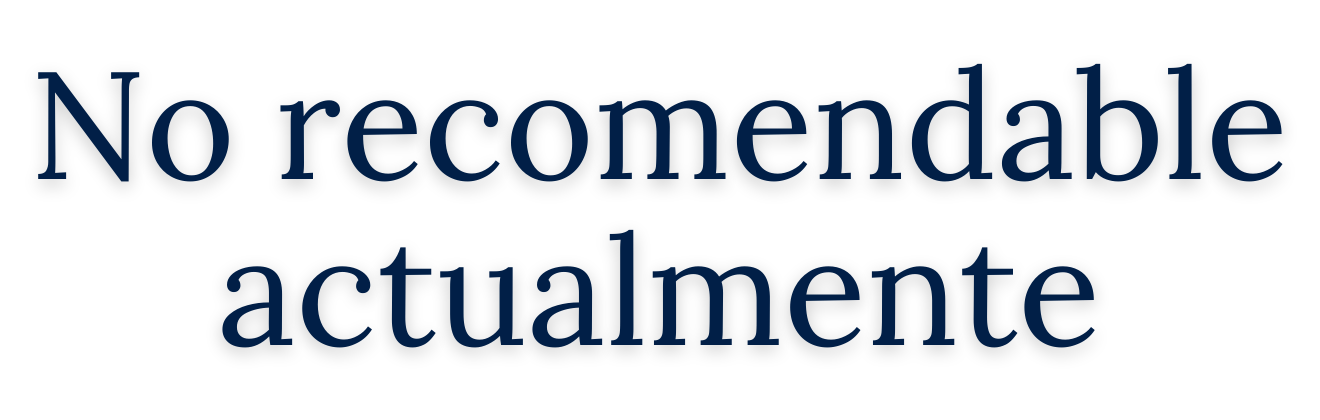 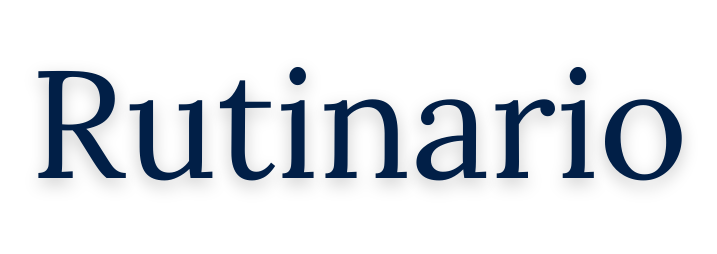 CD 117/c-kit 
CD34
Número de mitosis por 50 campos de gran aumento
Mutaciones de los genes KIT y PDGFR
DOG1*
BRAF, SDHB, NTRK**
NF1
RAS
FGFR
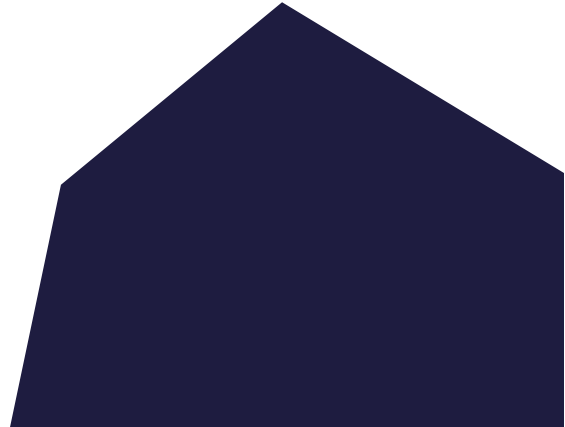 * CD117 negativo
** GIST wild type
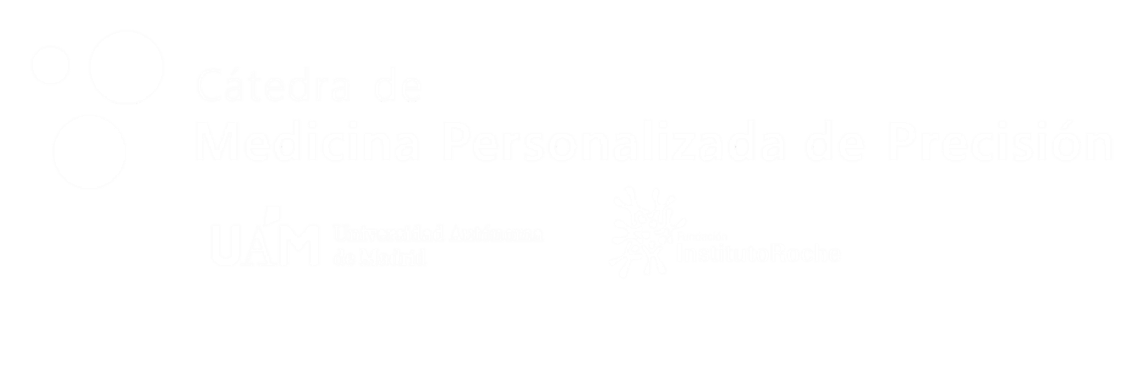 Rutinario.- se basa en las indicaciones de tratamiento actuales con financiación aprobada por el Sistema Nacional de Salud español. 
Recomendada actualmente.- se basa en las recomendaciones actuales de EMEA y FDA.
1. Martin-Broto J, Martinez-Marín V, Serrano et al. Gastrointestinal stromal tumors (GISTs): SEAP-SEOM consensus on pathologic and molecular diagnosis. Clin Transl Oncol. 2017 May;19(5):536-545. doi: 10.1007/s12094-016-1581-2.
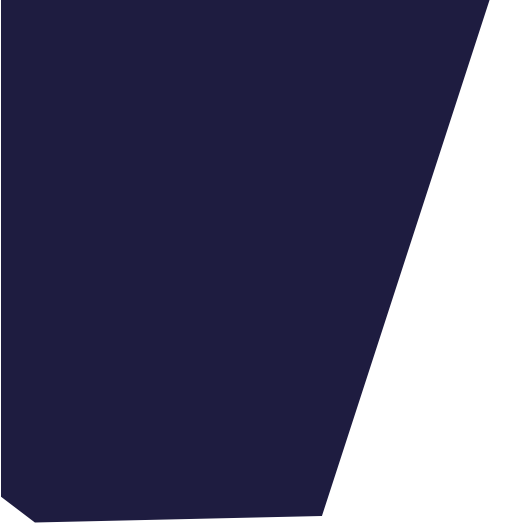 Fichas de Oncología Personalizada 2022
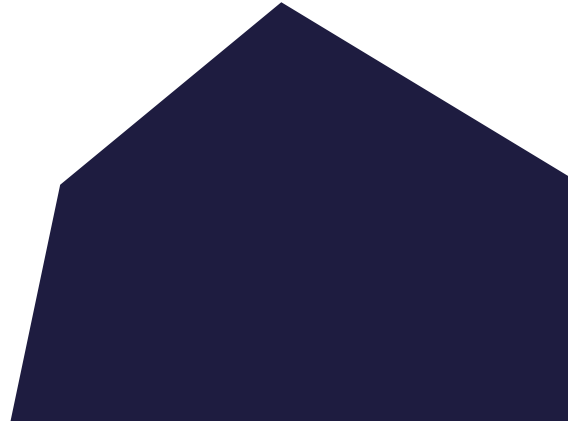 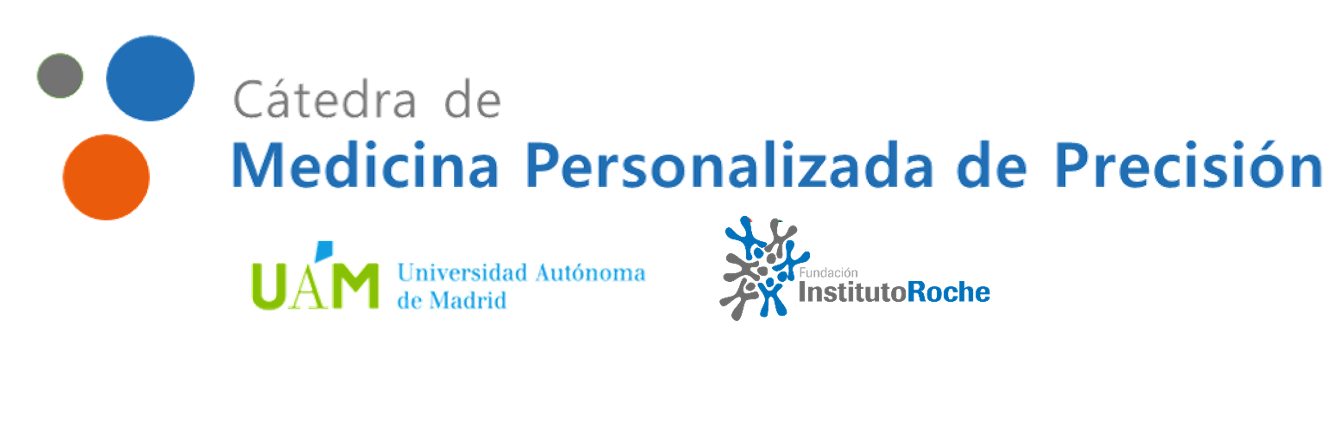